AMERICAN GOVERNMENT
Chapter 1 AMERICAN GOVERNMENT AND CIVIC ENGAGEMENT
PowerPoint Image Slideshow
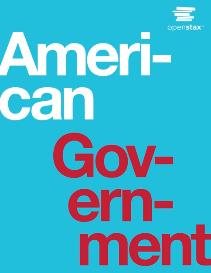 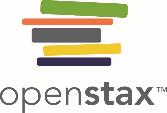 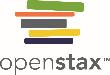 Figure 1.1
In the United States, the right to vote is an important feature of the nation’s system of government, and over the years many people have fought and sacrificed to obtain it. Yet, today, many people ignore this important means of civic engagement. (credit: modification of work by the National Archives and Records Administration)
This OpenStax ancillary resource is © Rice University under a CC-BY 4.0 International license; it may be reproduced or modified but must be attributed to OpenStax, Rice University and any changes must be noted. Any images credited to other sources are similarly available for reproduction, but must be attributed to their sources.
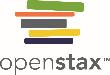 Figure 1.2
A fire department ambulance rushes to the rescue in Chicago. Emergency medical services, fire departments, and police departments are all paid for by government through the tax base, and they provide their services without an additional charge. (credit: Tony Webster)
This OpenStax ancillary resource is © Rice University under a CC-BY 4.0 International license; it may be reproduced or modified but must be attributed to OpenStax, Rice University and any changes must be noted. Any images credited to other sources are similarly available for reproduction, but must be attributed to their sources.
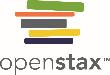 Figure 1.3
One can distinguish between different types of goods by considering who has access to the goods (excludable/non-excludable) and how many people can access the good at the same time (rivalrous/non-rivalrous).2
This OpenStax ancillary resource is © Rice University under a CC-BY 4.0 International license; it may be reproduced or modified but must be attributed to OpenStax, Rice University and any changes must be noted. Any images credited to other sources are similarly available for reproduction, but must be attributed to their sources.
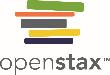 Figure 1.4
Fishing provides income, as well as food, for many Americans. However, without government restrictions on the kinds and number of fish that can be caught, the fish population would decline and certain species could become instinct. This would ultimately lead to the loss of jobs and income as well as a valuable source of nourishment. (credit: Michael L. Baird)
This OpenStax ancillary resource is © Rice University under a CC-BY 4.0 International license; it may be reproduced or modified but must be attributed to OpenStax, Rice University and any changes must be noted. Any images credited to other sources are similarly available for reproduction, but must be attributed to their sources.
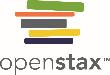 Figure 1.5
Residents of Boxborough, Massachusetts, gather in a local hotel to discuss issues affecting their town. New England town meetings provide an opportunity for people to experience direct democracy. This tradition has lasted for hundreds of years. (credit: modification of work by Liz West)
This OpenStax ancillary resource is © Rice University under a CC-BY 4.0 International license; it may be reproduced or modified but must be attributed to OpenStax, Rice University and any changes must be noted. Any images credited to other sources are similarly available for reproduction, but must be attributed to their sources.
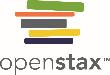 Figure 1.6
The map of the world shows the different forms of government that currently exist. Countries that are colored blue have some form of representative democracy, although the people may not have as much political power as they do in the United States. Countries that are colored red, like China, Vietnam, and Cuba, have an oligarchic form of government. Countries that are colored yellow are monarchies where the people play little part in governing.
This OpenStax ancillary resource is © Rice University under a CC-BY 4.0 International license; it may be reproduced or modified but must be attributed to OpenStax, Rice University and any changes must be noted. Any images credited to other sources are similarly available for reproduction, but must be attributed to their sources.
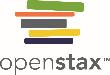 Figure 1.7
The four most recent U.S. presidents have all graduated from an Ivy League university.
This OpenStax ancillary resource is © Rice University under a CC-BY 4.0 International license; it may be reproduced or modified but must be attributed to OpenStax, Rice University and any changes must be noted. Any images credited to other sources are similarly available for reproduction, but must be attributed to their sources.
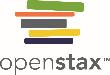 Figure 1.8
This picture depicts the fairly uniform nature of Congress. Most are men, and nearly all are white. Members of Congress also tend to resemble one another in terms of income and level of education.
This OpenStax ancillary resource is © Rice University under a CC-BY 4.0 International license; it may be reproduced or modified but must be attributed to OpenStax, Rice University and any changes must be noted. Any images credited to other sources are similarly available for reproduction, but must be attributed to their sources.
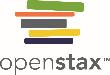 Figure 1.9
A person in Ohio protests fracking (a). An announcement of a public meeting regarding fracking illustrates what some of the tradeoffs involved with the practice might be (b). (credit a: modification of work by “ProgressOhio/Flickr”; credit b: modification of work by Martin Thomas)
This OpenStax ancillary resource is © Rice University under a CC-BY 4.0 International license; it may be reproduced or modified but must be attributed to OpenStax, Rice University and any changes must be noted. Any images credited to other sources are similarly available for reproduction, but must be attributed to their sources.
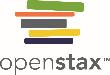 Figure 1.10
The print above, published in 1870, celebrates the extension of the right to vote to African American men. The various scenes show legal rights black slaves did not have.
This OpenStax ancillary resource is © Rice University under a CC-BY 4.0 International license; it may be reproduced or modified but must be attributed to OpenStax, Rice University and any changes must be noted. Any images credited to other sources are similarly available for reproduction, but must be attributed to their sources.
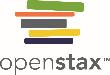 Figure 1.11
Voters line up to vote early outside an Ohio polling station in 2008. Many who had never voted before did so because of the presidential candidacy of then-senator Barack Obama. (credit: Dean Beeler)
This OpenStax ancillary resource is © Rice University under a CC-BY 4.0 International license; it may be reproduced or modified but must be attributed to OpenStax, Rice University and any changes must be noted. Any images credited to other sources are similarly available for reproduction, but must be attributed to their sources.
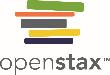 Figure 1.12
After the Southern California wildfires in 2003, sailors from the USS Ronald Reagan helped volunteers rebuild houses in San Pasqual as part of Habitat for Humanity. Habitat for Humanity builds homes for low-income people. (credit: Johansen Laurel,    U. S. Navy)
This OpenStax ancillary resource is © Rice University under a CC-BY 4.0 International license; it may be reproduced or modified but must be attributed to OpenStax, Rice University and any changes must be noted. Any images credited to other sources are similarly available for reproduction, but must be attributed to their sources.
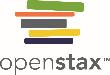 Figure 1.13
Volunteers fed people at New York’s Zuccotti Park during the Occupy Wall Street protest in September 2011. (credit: David Shankbone)
This OpenStax ancillary resource is © Rice University under a CC-BY 4.0 International license; it may be reproduced or modified but must be attributed to OpenStax, Rice University and any changes must be noted. Any images credited to other sources are similarly available for reproduction, but must be attributed to their sources.
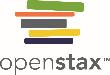 Figure 1.14
Ritchie Torres (a) currently serves alongside his mentor, James Vacca (b), on the New York City Council. Both men represent the Bronx.
This OpenStax ancillary resource is © Rice University under a CC-BY 4.0 International license; it may be reproduced or modified but must be attributed to OpenStax, Rice University and any changes must be noted. Any images credited to other sources are similarly available for reproduction, but must be attributed to their sources.
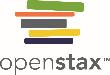 Figure 1.15
Young Americans are likely to identify as an Independent rather than a Democrat or a Republican. However, younger voters are more likely to lean in a liberal direction on issues and therefore favor the Democratic Party at the ballot box.
This OpenStax ancillary resource is © Rice University under a CC-BY 4.0 International license; it may be reproduced or modified but must be attributed to OpenStax, Rice University and any changes must be noted. Any images credited to other sources are similarly available for reproduction, but must be attributed to their sources.